Reception
plural s /z/
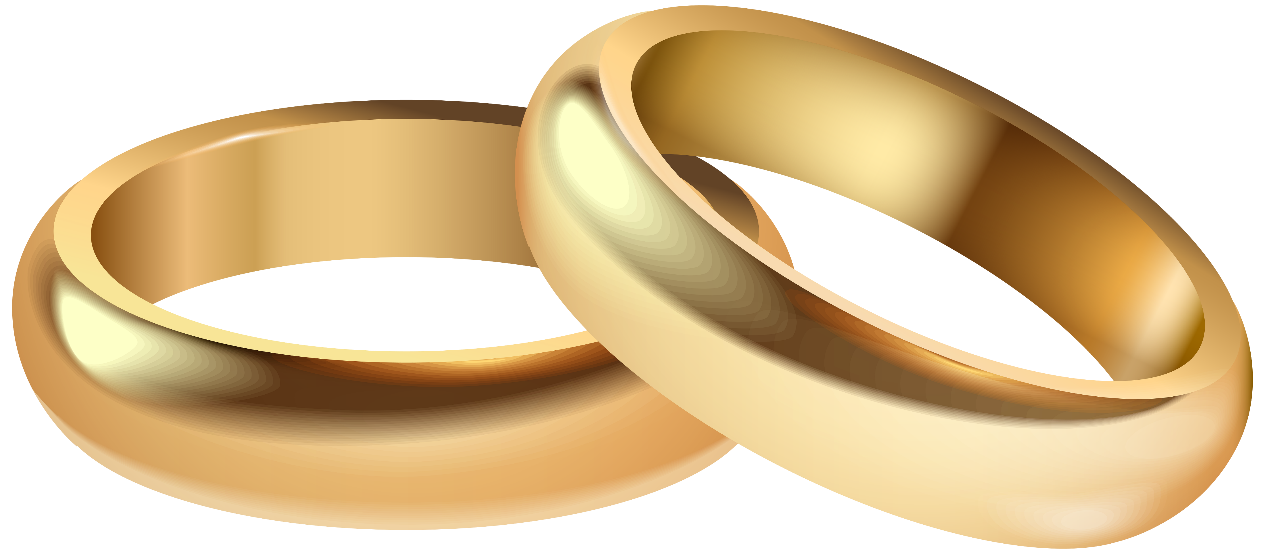 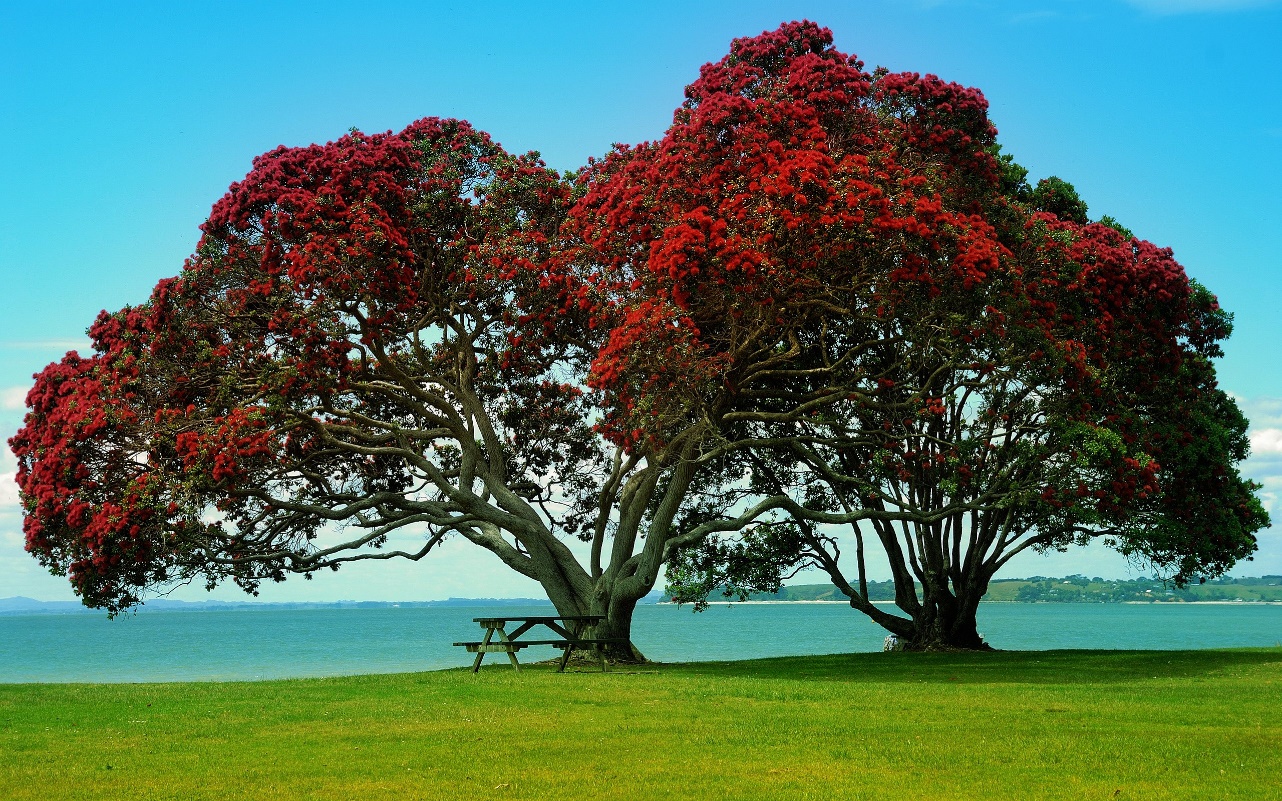 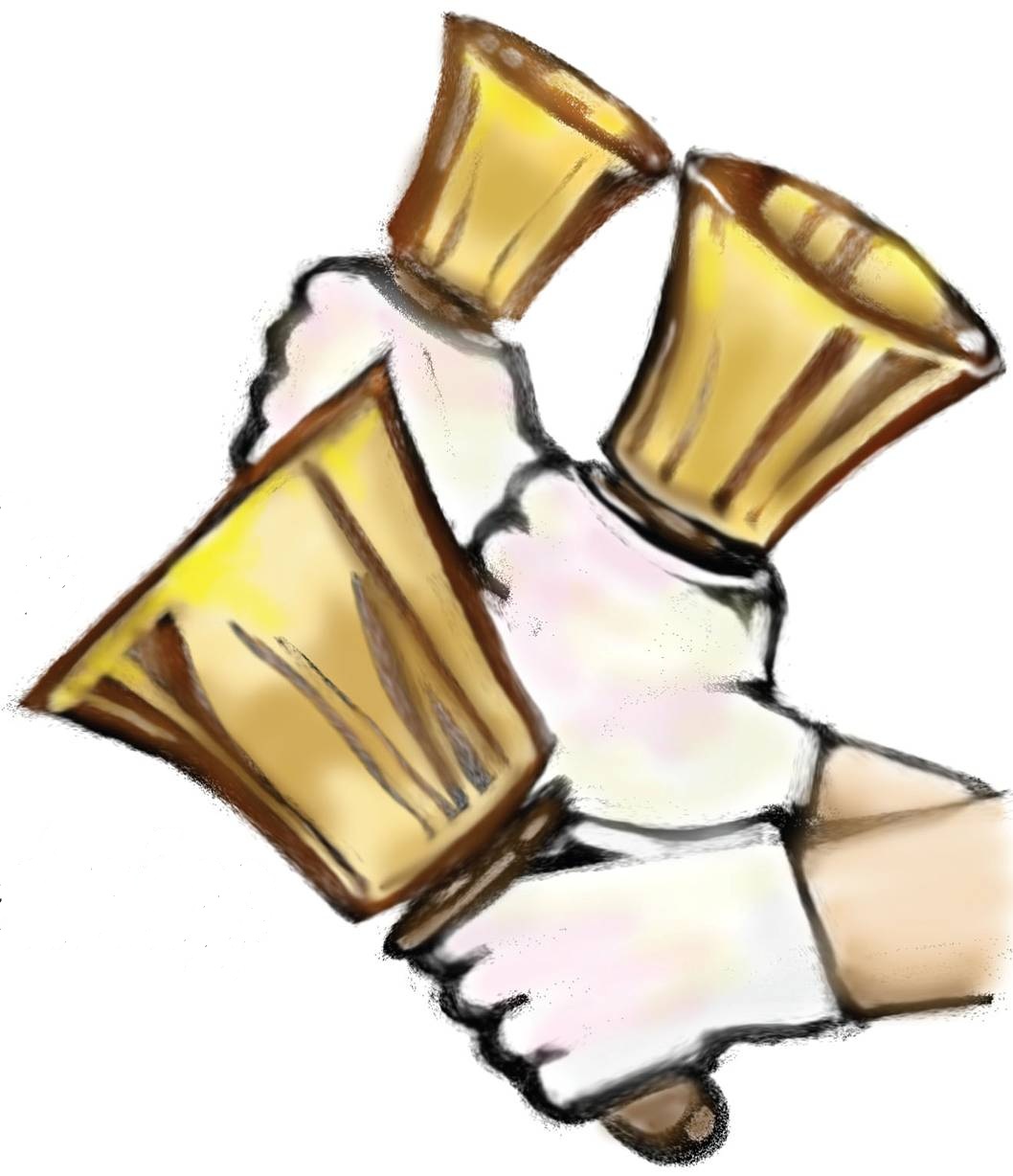 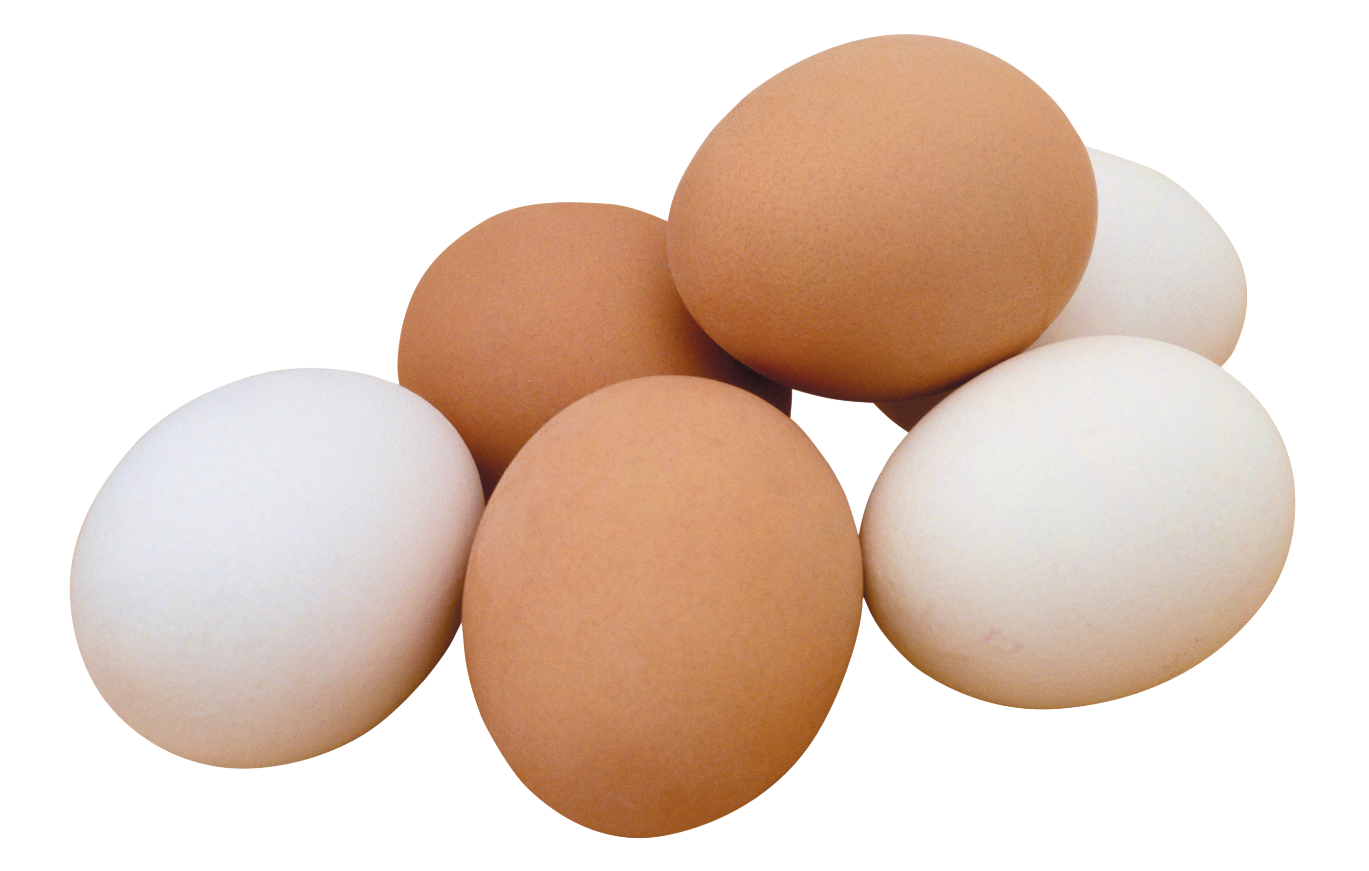 Explain to the children that all of these words end in the sound /z/, but that this is spelled using the grapheme ‘s’
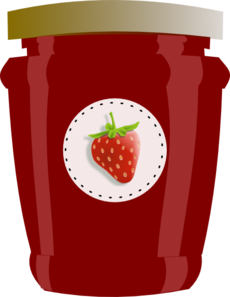 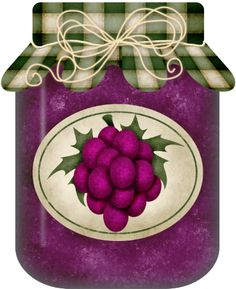 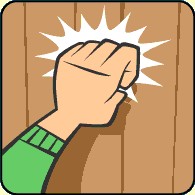 jams
bangs
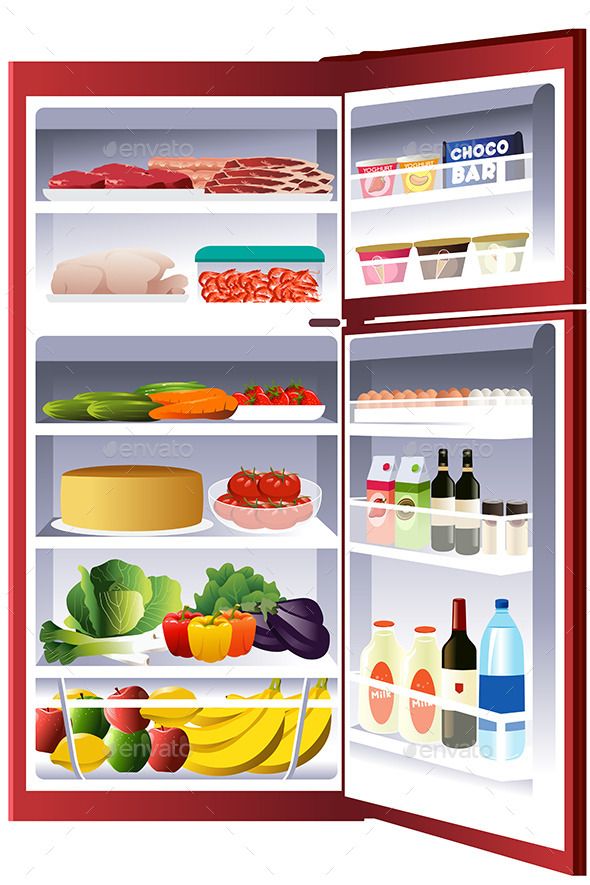 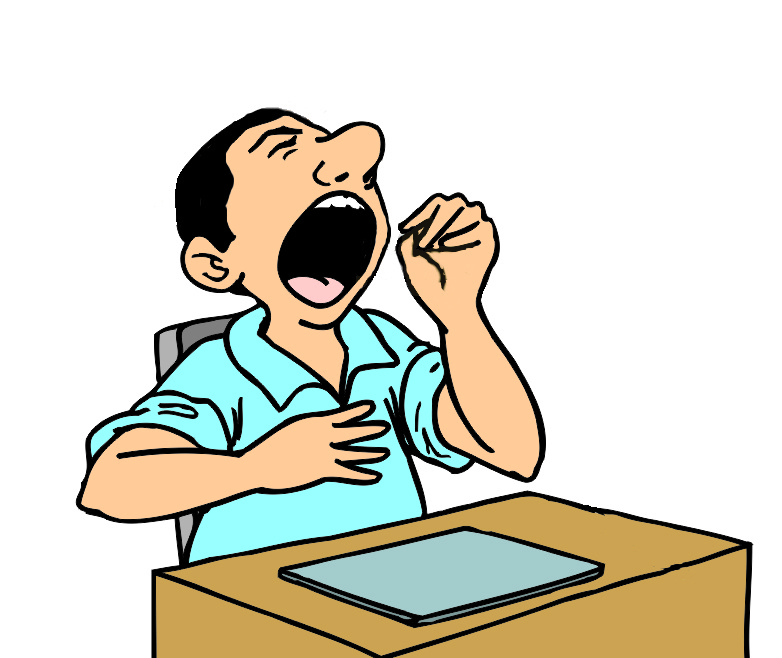 yawns
chills
Different meanings for the word ‘bangs’
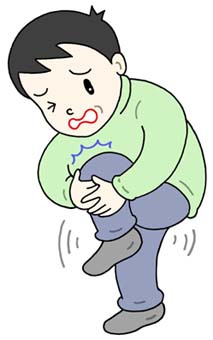 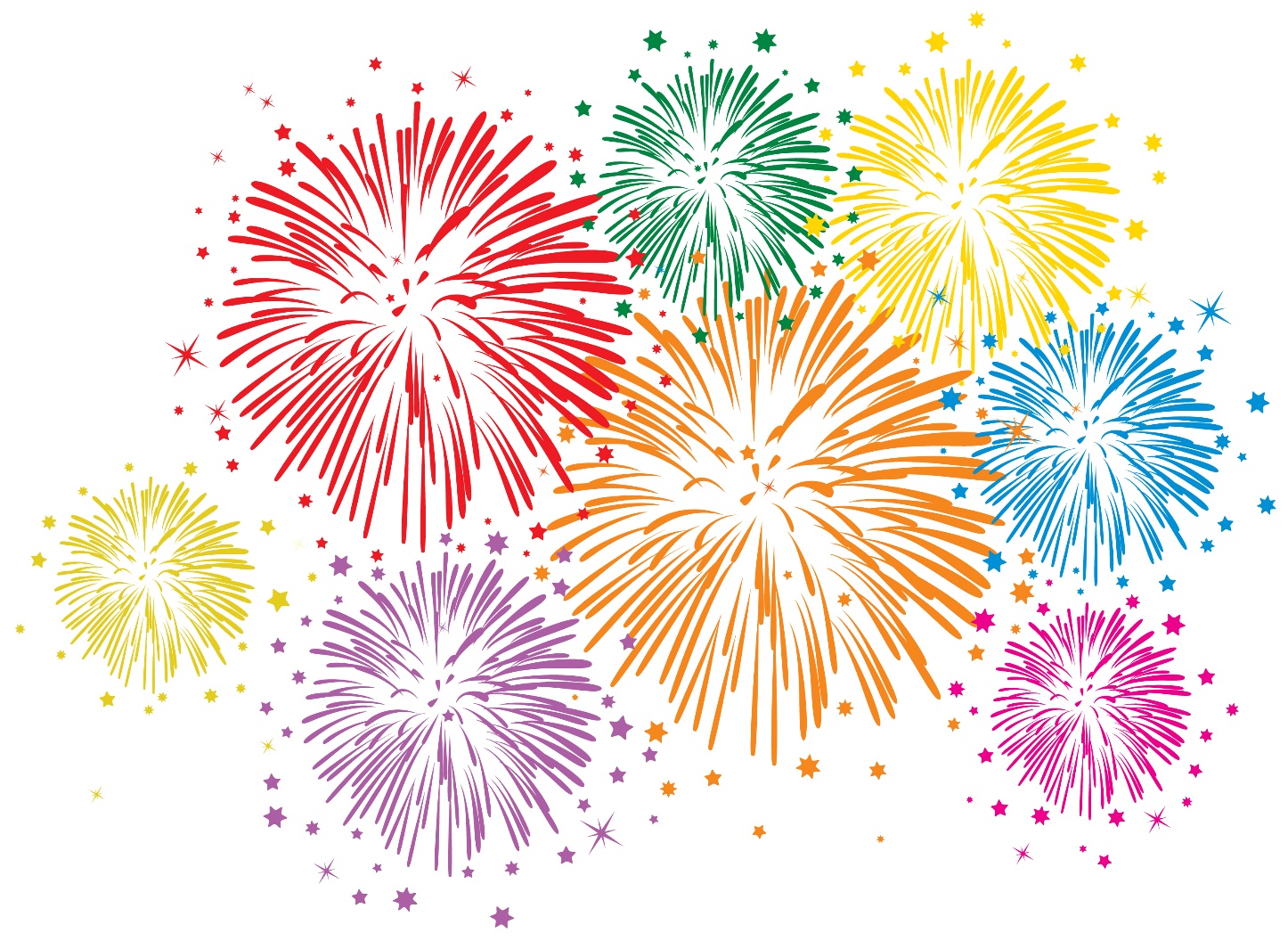 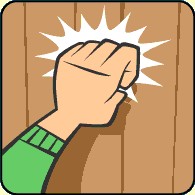 bells
jogs
chills
yells
rings
wags
vans
Read and write
fizz
quack
Underline the diagraphs.
dash
cuffs
Tricky words to learn to read and write.
we
be
Read the caption
She picks up the eggs and runs to her dogs.